Addressing Social Determinants of Health to Improve Health Outcomes for Patients with Diabetes
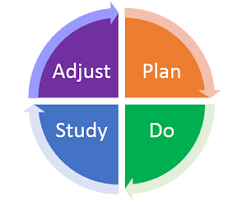 July 12, 2022
Emily DeWit, MASL
1
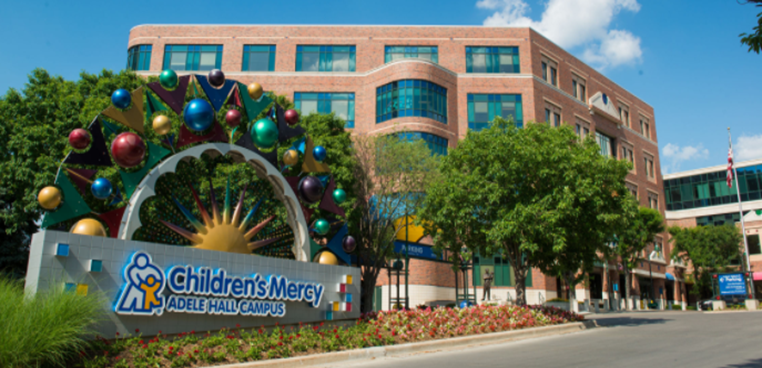 Where is Children’s Mercy Kansas City?
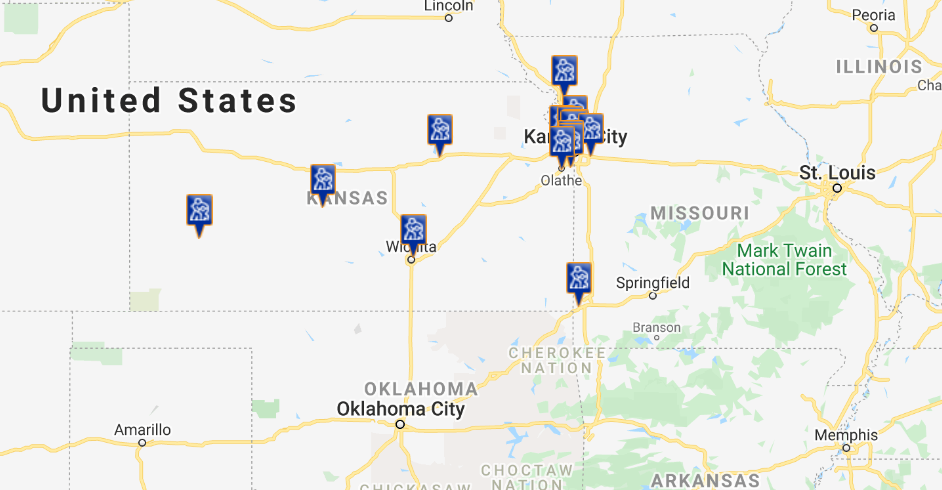 Click to add text
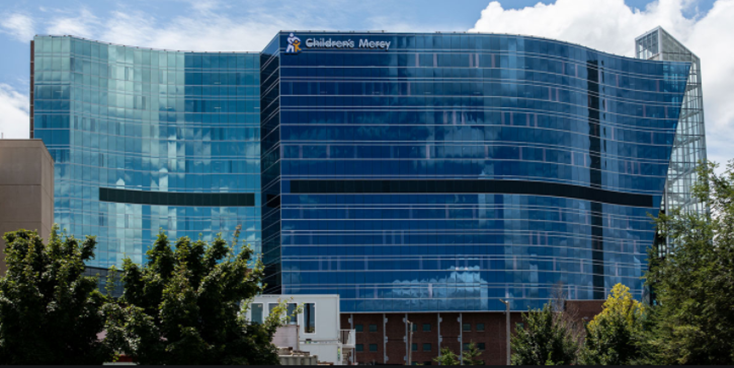 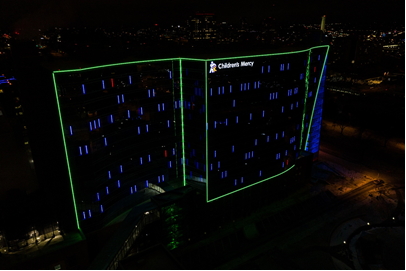 2
[Speaker Notes: Main hospital campus in MO- also have hospital location in KS
CMRI next to main hospital where several of our endo staff have dedicated workspace
Total of 13 clinics located across both KS & MO, this covers approximately a 6-hour radius
27 Pediatric Endocrinologists
About 2,400 patients T1D T2D
Approx 56% of patients w/diabetes have private insurance, 40% carry public insurance & 3.5% self pay]
Getting Started;Why & How
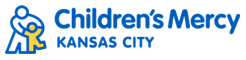 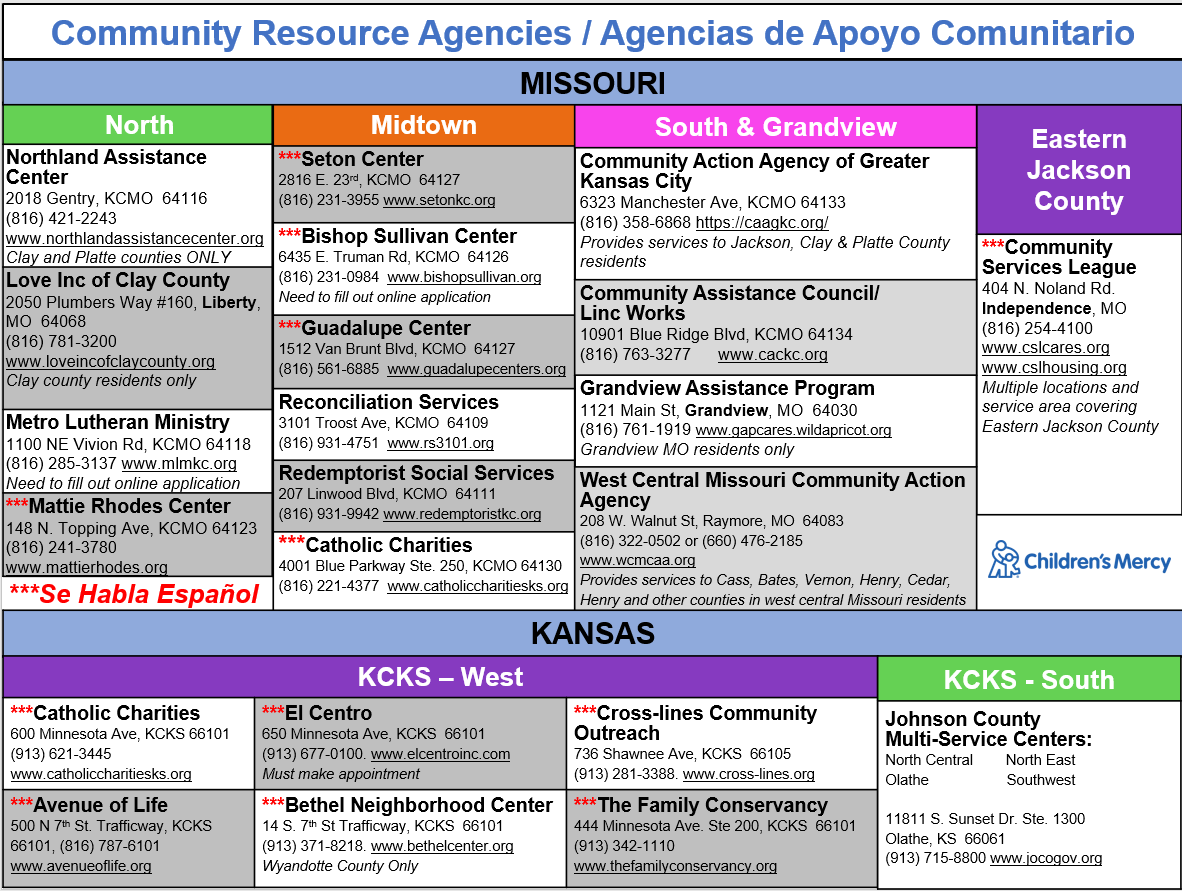 The SDOH contexts of families have greater influence over health than isolated encounters with the healthcare system

Screening for & addressing SDOH barriers has the potential to improve youth health and well-being, and result in personal and societal cost savings

Intake form delivery for all patients receiving diabetes care

Assesses for needs related to housing, food, utilities,& transportation
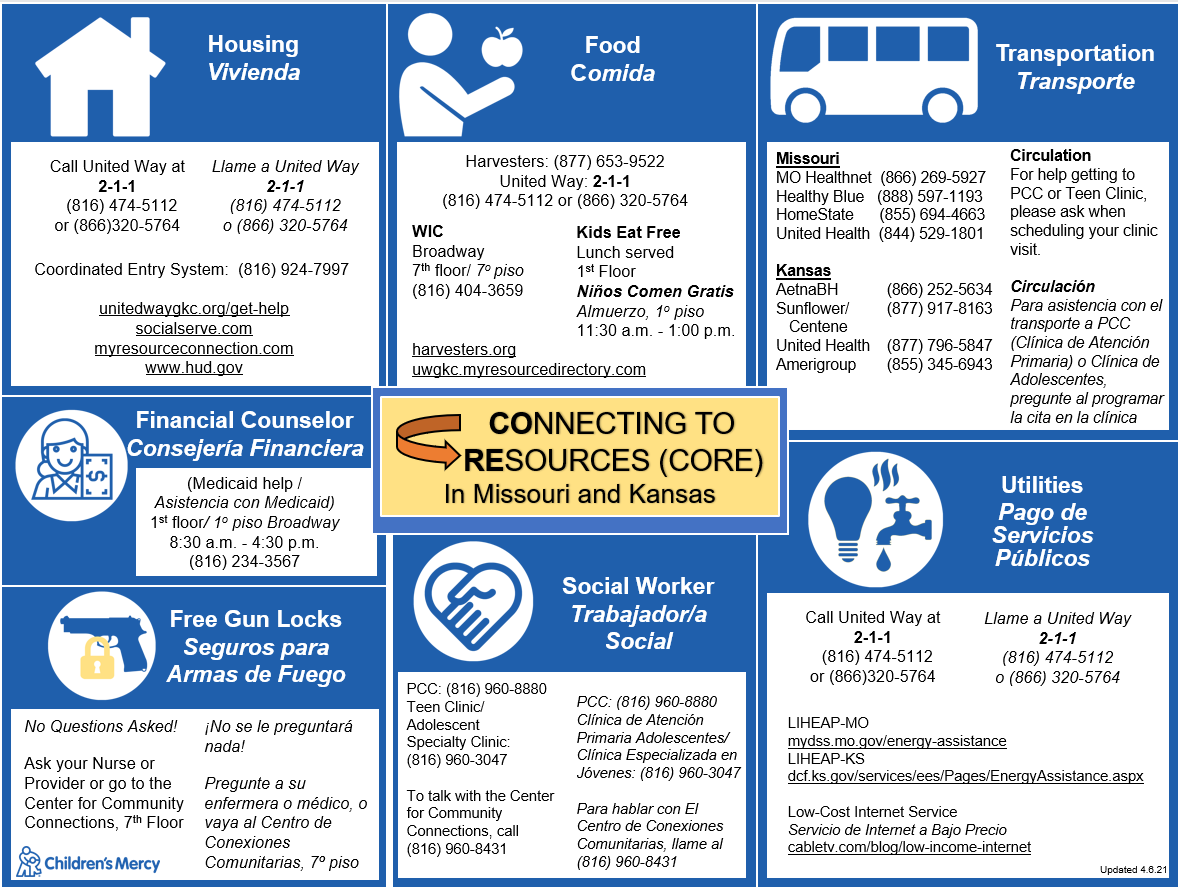 3
[Speaker Notes: As you are aware, Families are directly influenced by SDOH, which can significantly negatively or positively impact diabetes risks & outcomes. SDOH contexts of families have a greater influence on their health than encounters with the healthcare system (Zuijdwijk) 
Screening for & addressing SDoH barriers has potential to improve our patients health and well being.
Recognizing the impact of SDOH on health, @ CM we implemented a screening through our intake form- so all patients w/diabetes who have an upcoming appointment, receive this survey
PDSA Cycle 1- added screening survey to intake form and emailed PDF of resources to positive screens- lasted 1 day, realized needed to automate this (2 positive screens of 36)
PDSA Cycle 2- automated sending of PDF, added a 10 day f/u survey to evaluate effectiveness of PDF
PDSA Cycle 3- After no F/U surveys were completed on the 28 positive screens from cycle 2, we began to make phone calls to follow up
PDSA cycle 4- Replaced PDF with Lift UP KC allowing families to choose, Community Navigator to Lift Up KC, or opt out of assistance]
Addressing Positive Screens;
Community Navigators & Lift Up KC
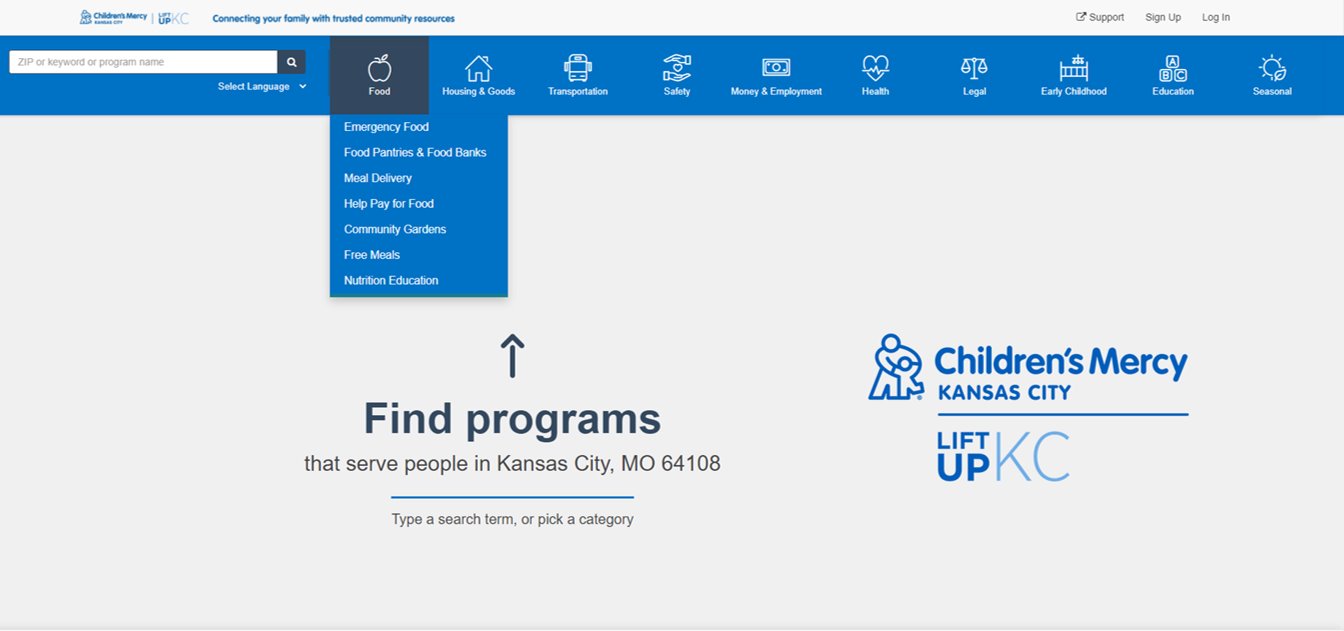 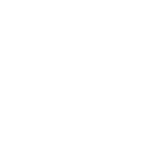 [Speaker Notes: As I mentioned- PDF flyer of community resources not very effective- hard to tell which services were accepting families, what criteria was (zip code, income, etc) very limited resources & it was hard for us to track its effectiveness
Welcomed opportunity for QI staff to be trained to use Lift Up KC -platform designed to connect families with trusted community resources
CM staff facing site & public facing
Goal w/positives is to make families aware of this resource & offer assistance of a community navigator to walk family through the site
Platform can now be accessed through our EHR so any referrals can be documented there & f/u to ensure needs are met
Valuable to have real time data- know which CBO are able to help families (sometimes depend on zip code, income, other factors) this is far more effective than PDF of resources!]
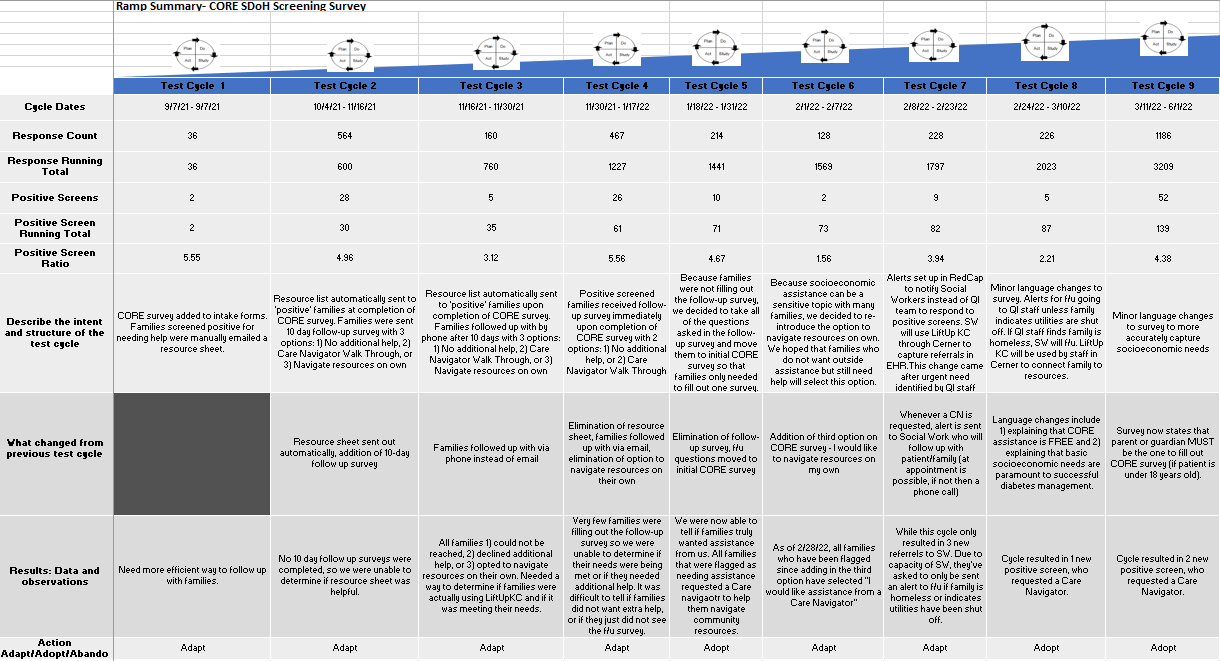 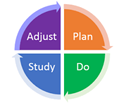 5
[Speaker Notes: I’ve already mentioned what we tested in cycles 1-4
Snapshot of all our pdsa cycles since we began last September thru June 2022
Now I will highlight what we tested for cycles 5-9]
Cycle 5
Eliminated f/u survey as we were able to track within Lift Up KC
Survey gave choice of using a community navigator or opting out of assistance

Cycle 6
Met with other departments using screening
Added survey option to navigate Lift Up KC on own/public site (kept community navigator & opt out options)
Saw largest drop in positive screen ratio after cycle 5 to end of cycle 6 (4.67% to 1.56%)

Cycle 7
Built in notifications to social workers to respond to highest risk positive screens (in person, if possible)
While positivity rates remained low (3.94%) we developed a notification system to alert social work if family was homeless or had utilities shut off

Cycle 8
In response to low positive screen ratio of previous cycle, we updated survey language
Added context/rationale for taking survey
Added language to be clear that new services available, FREE of charge, confidential

Cycle 9
Added sentence to instructions that parent/guardian (if patient under 18) MUST complete the screening survey
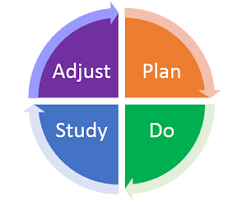 6
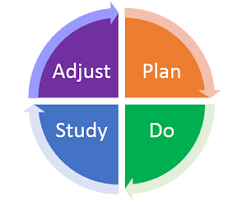 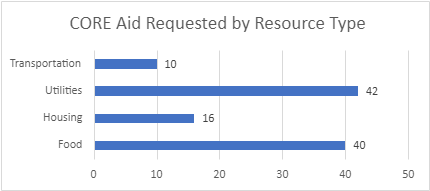 Examining Positivity Rates By Race
8
[Speaker Notes: Pie chart left- shows percent of total completed survey responses by race
Right- shows percent of positive screens by race
While 79 of surveys were completed by white, only 43% of positive screens were made up by whites
8% of surveys were completed by Black or AA, yet this group made up 27% of our positive screens
You can see that SDOH needs disproportionally affected blacks among those who completed the surveys from our clinic  
We plan to also examine differences among ethnicity.
It is important for us to track SDOH data to see if it correlates with health metrics for our patients]
Next Steps
References

Zuijdwijk CS, Cuerden M, Mahmud FH. Social determinants of health on glycemic control in pediatric type 1 diabetes. J Pediatr. 2013;162(4):730-735

Lipman TH, Smith JA, Hawkes CP. Community health workers and the care of children with type 1 diabetes. J Pediatr Nurs. 2019;49:111-112
9
[Speaker Notes: A physician working with us on this project has proposed a few potential tests of change in the future
References for works cited at beginning of today’s presentation]